Teaching on Shift in Emergency Medicine
Module 3: The Experienced Learner
[Speaker Notes: Hello everyone, it’s now time to discuss our next module. We just went over working with the novice learner, however now lets touch on the more experienced learner. This learner has a different set of challenges. You might find that creating teaching moments might be more difficult here. Maybe this learner feels like they know enough and are a little more resistant to learning. No matter the situation, we will discuss some evidence-based strategies for approaching this type of learner.]
Objectives
Define the "experienced learner" in the Emergency Department setting
Describe the following teaching techniques for experienced learners:
One minute preceptor
Effective questioning
SNAPPS
Discuss and reflect on application of 
techniques
[Speaker Notes: During this session we plan to:
-Identify and define the experienced learner and illustrate how their goals may be different than other learners
-We will cover three teaching techniques for this group including: one minute preceptor, effective questioning and the SNAPPS technique
-We will then have time to allow the group to practice one of these techniques with a practice case
-Finally, throughout our presentation and at the end, we will list additional resources for those interested in getting to know more about these topics]
Who is the experienced learner?
Not based on level of training
At the Manager/Educator Level
[Speaker Notes: So let’s start with who is the “experienced learner and what does this mean?”
First off, it is not based on time in training, when we define this we are not going to use terms based on post grad year or year in medical school
Generally, these learners should be thought of as being on the manager and educator role of the RIME framework (as a reminder that stands for reporter, interpreter, manager and educator, these are terms first used in 1999 as a way to evaluate students and their levels during clerkship performance) 
We will discuss abilities of the Manger and Educator level learners on the next slide]
Who is the experienced learner?
REPORTER
R
INTERPRETER
I
MANAGER
M
EDUCATOR
E
[Speaker Notes: As a reminder for Manager and Educator:
The MANAGER organizes information and resources to prioritize differential diagnoses and diagnostic and treatment plan using available evidence. This is where a majority of resident are and where we are trying to get students to. 
EDUCATORS, on the other hand, articulates what is known, determines what needs to be known, and conveys medical knowledge and its limitations to the patient and colleagues. This is the ultimate goal of where we want to get residents by graduation, so they are ready to become independent practicitioners.]
Skills of an experienced learner
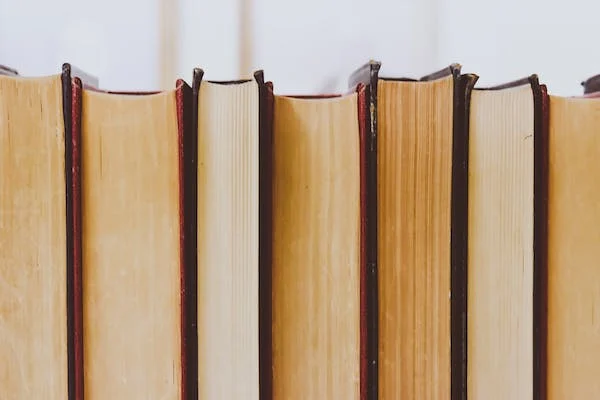 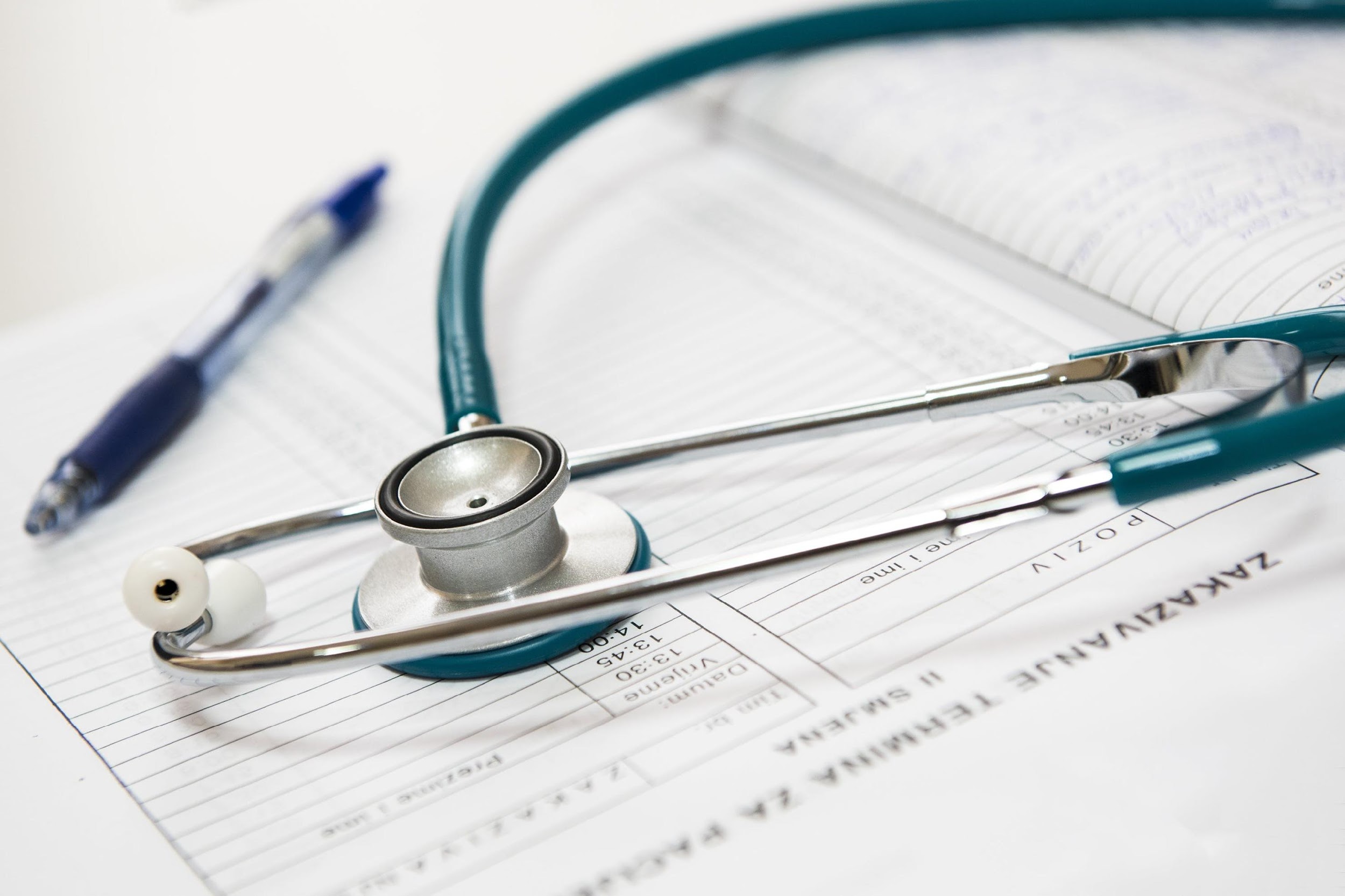 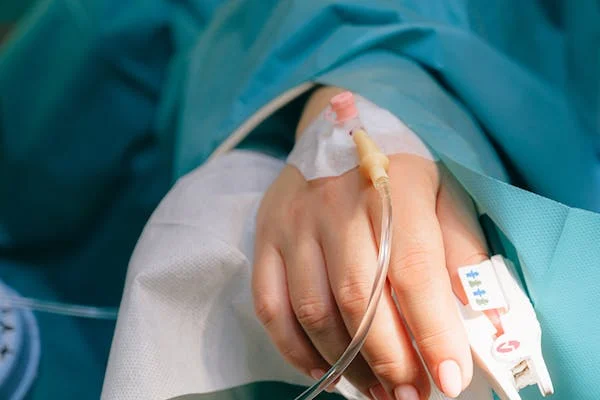 Demonstrates well developed medical knowledge by applying it at the bedside
Able to develop and defend diagnostic and therapeutic plans
Can apply clinical reasoning to nuanced and individual patient scenarios
[Speaker Notes: Here are the skills that we see in experienced learners
These learners are able to develop and defend diagnostic and therapeutic plans. We aren’t just talking about a basic differential but an actual useful working list
They can apply clinical reasoning to individual patient scenarios that are independent for that specific case
Finally, hopefully by this point they will have developed the fundamental knowledge needed to be able to practice and they just need to refine what they know and continue to apply it appropriately in the clinical space]
Goals of the experienced learner
Evidence-based teaching.
Convey clinical reasoning skills to others.
Gain knowledge related to uncommon scenarios.
[Speaker Notes: Now lets look at the goals of the experienced learner so you know how to best guide them.
They are looking beyond your personal practice pattern and want to know the evidence behind what you do
They want to be able to explain their clinical reasoning to others rather then just parrot the answer
They hopefully feel comfortable with bread and butter cases and want to focus on rare or life threatening cases, uncommon diagnoses or uncommon presentations of common diseases that they will need to be competent at after graduation]
Teaching Techniques
One-Minute Preceptor
Effective Questioning
SNAPPS
[Speaker Notes: The techniques reviewed in this presentation are geared toward the Experienced learner. Here we have:
One-minute Preceptor
Effective Questioning
SNAPPS]
Skill 1: One Minute Preceptor
Method: Learner presents diagnosis and plan, learns by defending it.

Avoid: Using this in a setting with frequent interruptions.
[Speaker Notes: Lets start with the One-Minute Preceptor
This is one of the easiest and most effective teaching tool from the literature. 
It not only gets the learner to pick and diagnosis and plan, but to work to defend it. 
This is great when you have 1-2 minutes of dedicated time and the learner is in a good place to talk about the case



Green GM, Chen EH. Top 10 ideas to improve your bedside teaching in a busy emergency department. Emerg Med J. 2015 Jan;32(1):76-7. doi: 10.1136/emermed-2014-204211. 
Irby DM, Wilkerson L. Teaching when time is limited. BMJ. 2008;336(7640):384-387. doi:10.1136/bmj.39456.727199.
AD Sudario, Gabe. "PV Card - One Minute Preceptor NERDS Mnemonic" ALiEM. Aug 1, 2015. Accessed July 20, 2023. https://www.aliem.com/pv-card-one-minute-preceptor-nerds-mnemonic/]
Skill 1: One Minute Preceptor
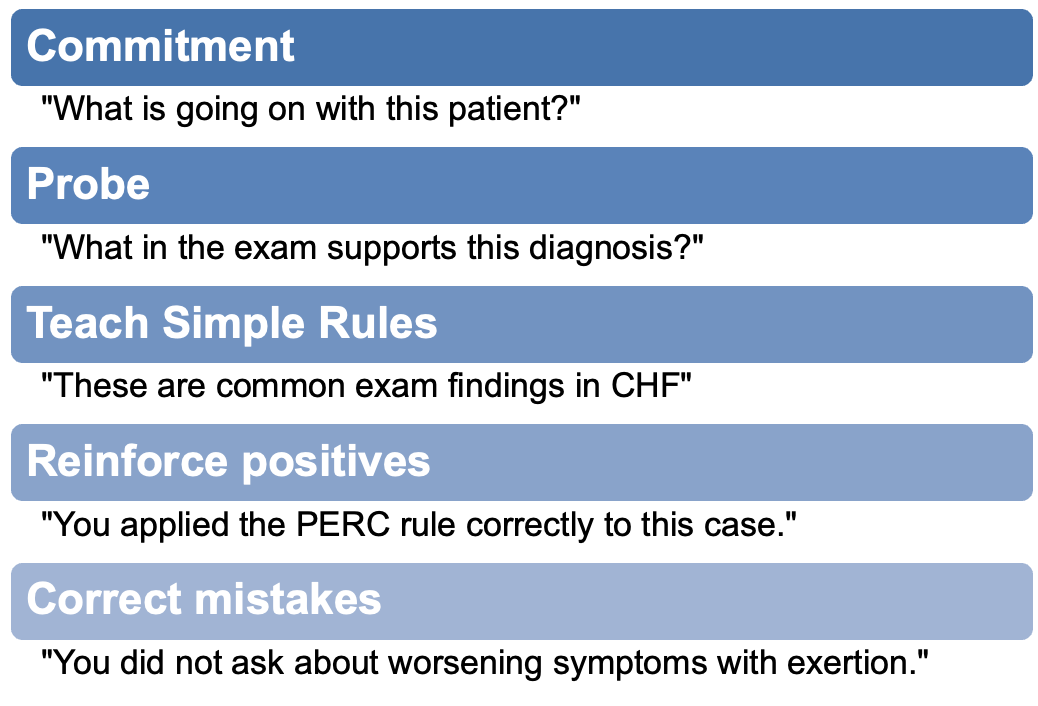 [Speaker Notes: In the OMP, you want to do the following
After they present a case to you, force the learner to commit to an answer (diagnosis and plan)
Next you want to probe them for why they said this answer. What evidence supports this (basically they “show their work of how they got to their answer”)
This is where you decide on ONE thing you want to teach. Even if they get the answer right, you should be able to find something interesting about the case to teach them. Remember, the experienced learner isny going to sit down for a whole lecture. You really need to limit what you hope to teach them and pick one crucial learning point. It is best to keep this broad and “in general”, to avoid them becoming defensive. for example “in general, older patients with nonspecific exam findings need a broader workup because they are more prone to serious illness…etc”
You dont want them to feel judged or like they did something wrong, so next you want to reinforce the positives from their reasoning (remember, positive reinforcement is always the strongest tool to help them continue to grow)
Finally, if there is anything corrective about the case, this is an opportunity to let them know for the future. 



Green GM, Chen EH. Top 10 ideas to improve your bedside teaching in a busy emergency department. Emerg Med J. 2015 Jan;32(1):76-7. doi: 10.1136/emermed-2014-204211. 
Irby DM, Wilkerson L. Teaching when time is limited. BMJ. 2008;336(7640):384-387. doi:10.1136/bmj.39456.727199.
AD Sudario, Gabe. "PV Card - One Minute Preceptor NERDS Mnemonic" ALiEM. Aug 1, 2015. Accessed July 20, 2023. https://www.aliem.com/pv-card-one-minute-preceptor-nerds-mnemonic/]
Skill 2: Effective Questioning
Context is important
Avoid "pimping“
Consider location of conversation
Consider any additional audience present
Patient, staff members
[Speaker Notes: No lets look at the next technique- Effective questioning can be a great way to approach this level of learner but it really requires you do it in the right context
We all are aware of “pimping” we may have experienced in medical school or in residency. 
The goal of questioning is not to prove anyone wrong or try to get the learner to read your mind, but utilized as a way to allow the learner to apply knowledge 
Additionally, space in which questioning occurs is important. For example utilizing questioning in front of a patient may result in lack of trust in the learner if they are unable to answer a question correctly and breakdown therapeutic relationship


Natesan S, Bailitz J, King A, Krzyzaniak SM, Kennedy SK, Kim AJ, Byyny R, Gottlieb M. Clinical Teaching: An Evidence-based Guide to Best Practices from the Council of Emergency Medicine Residency Directors. West J Emerg Med. 2020 Jul 3;21(4):985-998. doi: 10.5811/westjem.2020.4.46060. PMID: 32726274;]
Skill 2: Effective Questioning
Option 1
Up the ladder
Move up learner level as questioning becomes too difficult for junior learners
Allows the senior learner to assist with teaching
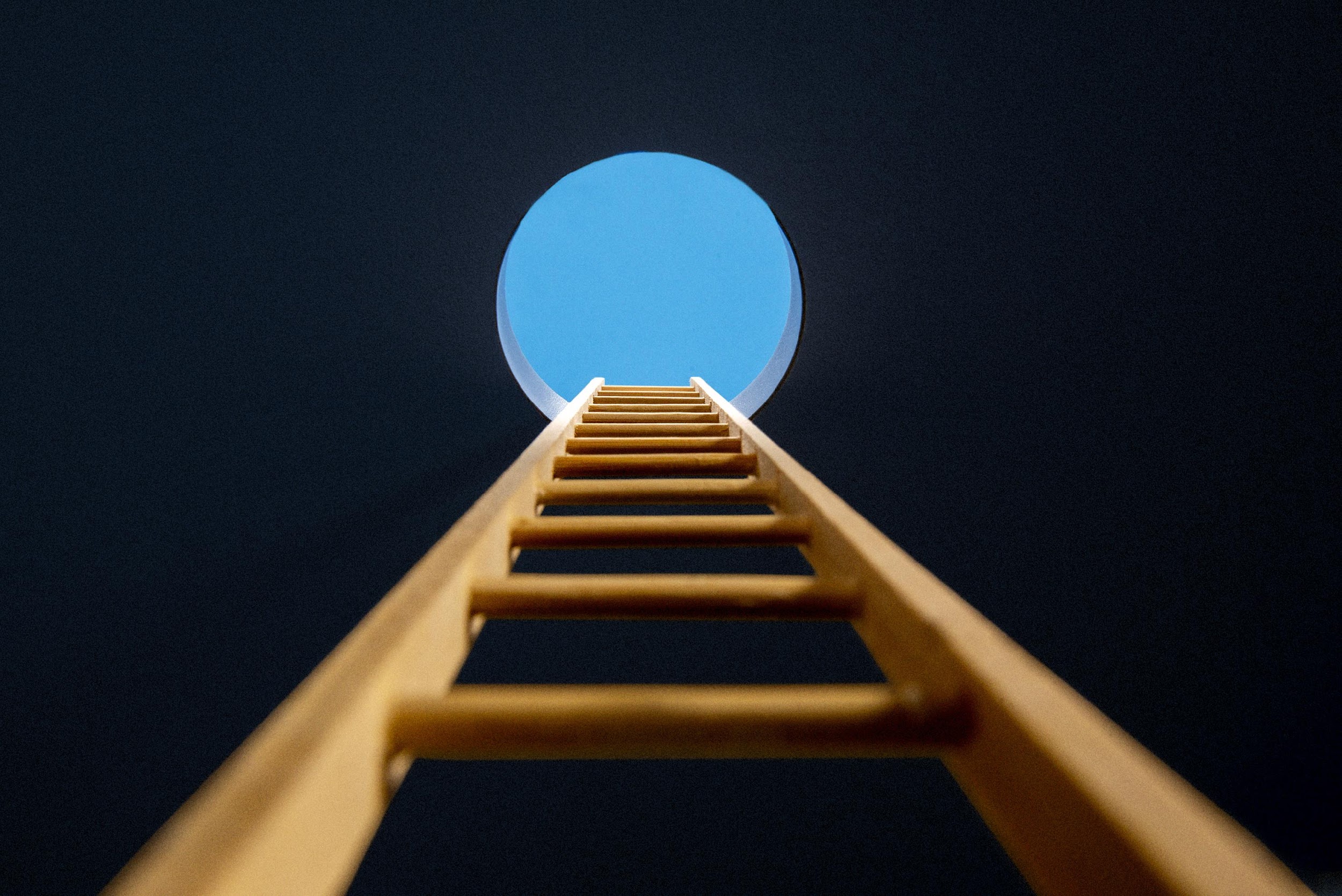 [Speaker Notes: So how can you best do effective questioning? Two options- first is called “Up the ladder”
Basically you want to avoid making a senior learner look bad in front of their peers or those below them. To avoid this, you should start a teaching point or questioning at the lowest level and work up. 
So, ask a student a question, if they dont know then ask a junior resident, if they dont know, then ask the senior.
This way, if no one knows then you can indicate that it is a great learning point for everyone or maybe it was a bad question. 
But if the senior knows and the juniors dont then this gives them an opportunity to step into the role as a teacher]
Skill 2: Effective Questioning
Option 2:
What ifs?
Take a simple case, make it more complicated
Change setting, resources, patient demographics
Allows for broader learning from single encounter
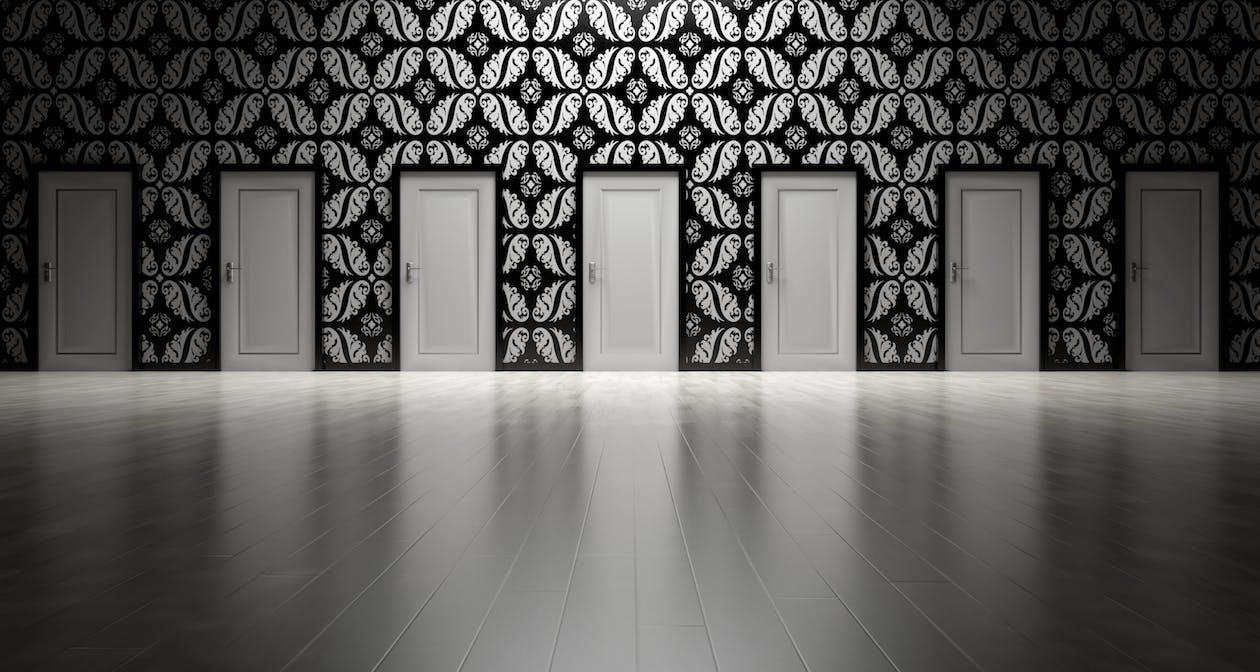 [Speaker Notes: The next way to do effective questioning is called “What ifs?”
Here, you can take a simple case that teh experienced learner might already know and make it more challenging, by modifying aspects of the case.
So when they give the right antibiotic choice, you can ask- what if the patient was pregnant? What if they were allergic to that antibiotics? What if they were pediatric- what would the dose be then?
This is great because you can remove the limitations of any given case and turn it into a great teaching case]
Skill 3: SNAPPS
Summarize H&P
Narrow to 2-3 differentials
Analyze most and least likely
Probe teacher about uncertainties/unknowns
Plan next steps together
Select self-directed learning topics
Steps for learner
[Speaker Notes: The final teaching technique is called SNAPPS. This is similar to the one minute preceptor but more thorough (and with more steps). It definitely takes practice to get it right. We recommend you have a conversation up front with the learner to ensure you have a mutually agreed upon goal to use this method.  Fortunately it has an easy to remember mnemonic for each of the steps. 

First- you want the learner to summarize the H&P, forcing them to take all the salient points and make them clear
Next you want them to commit to a very nauru differential (their top three!)
Have them rank the top three in terms of likelihood
Probe them for why they chose this and what unknowns still exist that they need to look into
Plan what they will do to address these unknowns- next steps. After they give next steps, you can even discuss what they would do if certain tests come back one way or another- you want them to be thinking 2-3 steps ahead
Finally, you want to identify some learning topics to have them look into for next time


 
Green GM, Chen EH. Top 10 ideas to improve your bedside teaching in a busy emergency department. Emerg Med J. 2015 Jan;32(1):76-7. doi: 10.1136/emermed-2014-204211. 
Irby DM, Wilkerson L. Teaching when time is limited. BMJ. 2008;336(7640):384-387. doi:10.1136/bmj.39456.727199.AD]
Take-Home Points
When working with an experienced learner, you want to:
allow them to demonstrate their knowledge
give them atypical scenarios
focus on the evidence behind your decisions

With the right skills, even the most basic clinical case can be used to teach the experienced learner.
Take-Home Points
There are various techniques that  can be helpful when guiding the experienced learner. Remember:
One minute preceptor
Effective questioning
SNAPPS
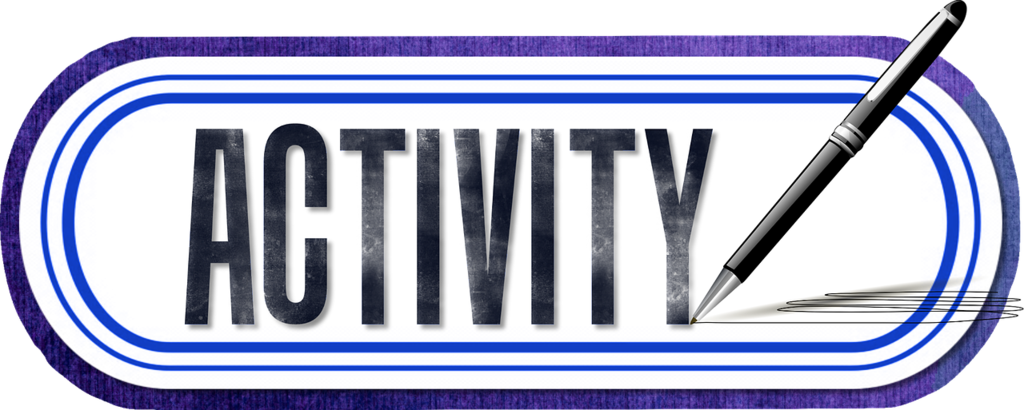 [Speaker Notes: It is time for our post-curriculum activity. Use the Activity Printout accompaniment for this module to assist with the exercise questions]
Activity
Your PGY3 learner presents to you a 35 yo F with bilateral lower extremity edema. 

Using either the One Minute Preceptor, Effective Questioning or SNAPPS, please discuss a scenario (or line of questioning) for how you might make this case more interesting for an experienced learner?
[Speaker Notes: This case sounds pretty simple for this level of learner, however with the use of some of the skills we just discussed, there are ways to make even simple cases opportunities for learning for even experienced learners.
One minute preceptor
Educator (E): What is your diagnosis for this patient? (commitment)
Learner (L): Given the lack of symptoms on ROS, I think this is likely lymphedema or dependent edema. I think she can just follow up with her primary doctor.
E: What led you to this conclusion? (probing)
L: I considered additional diagnoses such as heart failure, renal failure, volume overload for another etiology, but they are young, lacking any chest pain, shortness of breath, orthopnea, PND or exertional symptoms. They have no risk factors for clotting including no hormone use, personal history, recent immobility or surgery or a cancer diagnosis and given this is bilateral, I do not think there would need to be imaging for DVT. 
E: What exam findings would be found if the patient did have an underlying heart failure diagnosis? (Reinforcing/teaching rules)
L: I would expect to see some additional findings including rales on the lung exam, JVD, S3 potentially. 
E: Sounds good, I appreciate your thought process considering risk factors for clotting, you clearly applied your knowledge well here (reinforce positives)
E: I noticed that the patient is hypertensive here in the ED. That may be an important component of the physical exam given new renal failure would be in consideration. Given this finding, it would be reasonable to consider checking her renal function prior to considering discharge.

Effective Questioning
E: You mentioned you think this is straight forward lymphedema or dependent edema due to the patient standing long hours at work. What might you add to the differential diagnosis if we changed the scenario and this patient presented as a 30 week pregnant female?
L: In that case, I would consider other etiologies for her diagnosis including pre-eclampsia.
E: What is the definition of severe range blood pressure in pre-eclampsia?
There are several, but definitely two readings> 160/110 about 15 minutes apart
E: How would you approach managing pre-eclampsia in the ED?
L: I would immediately consult OB, but additionally consider medications such as labetalol to lower the blood pressure and giving at least 2-4 gm of magnesium.
E: What are typical features of magnesium toxicity if the patient gets repeated large doses in the ED?
L: hyporeflexia, AMS, respiratory arrest, cardiac conduction block
SNAPPS
E: Can you summarize this case for me in a few sentences:
L: This is a 65 yo otherwise healthy woman who is presenting with bilateral leg edema, she has no other findings including no shortness of breath, chest pain. She stands long hours at work so I think this is probably just dependent edema.
E: What other things did you consider on your differential?
L: I considered CHF, new renal failure or a thrombotic problem
E: How did you decide which diagnosis was likely?
L: I asked several questions during my history regarding review of systems that would raise my concern for these other diagnoses and they were thankfully negative, no other signs or symptoms of volume overload. I considered DVT risk factors such as hormone use, personal history, recent immobility or surgery or a cancer diagnosis in their history but they had none of these.
E: I noticed the patient was additionally hypertensive. Do you recall what laboratory testing might help determine if she had a new diagnosis of nephrotic syndrome?
L: I do not, other than checking a creatinine.
E: Sounds like this might be a good thing to look up and read on either today during our shift or later when you are studying. Let’s write this down for you. For now, let’s plan to check a renal function and a UA on this patient to assess for new renal dysfunction and ensure no large volume of protein on the UA.]
Questions?
Questions?
Comments?
Concerns?
Opinions?
Anecdotes?
Monologues?
Diatribes?
Riddles?